ỦY BAN NHÂN DÂN THÀNH PHỐ HỒ CHÍ MINH
SỞ GIÁO DỤC VÀ ĐÀO TẠO
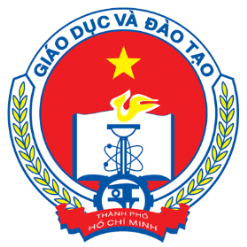 BỒI DƯỠNG CHUYÊN MÔN
HƯỚNG DẪNĐÁNH GIÁ SỰ PHÁT TRIỂN CỦA TRẺ
(trực tuyến)



 tháng 01 năm 2022
B. Nội dung
III. Các yêu cầu theo tiêu chí đánh giá sự phát triển trẻ trong kê hoạch xây dựng trường MNLTLTT giai đoạn 2021-2025
V. Mục đích, nội dung các hình thức đánh giá trẻ (Nhà trẻ, mẫu giáo)
1. Đánh giá trẻ trong các hoạt động hằng ngày
Mục đích: Đánh giá nhằm kịp thời điều chỉnh kế hoạch hoạt động chăm sóc, giáo dục trẻ hàng ngày.
Việc điều chỉnh kế hoạch giáo dục thường bao gồm các nội dung sau: 
Điều chỉnh mục tiêu giáo dục
Điều chỉnh, mở rộng, phát triển nội dung của chủ đề/tháng. 
Điều chỉnh phương pháp, biện pháp giảng dạy, giáo dục trẻ. 
Điều chỉnh hình thức tổ chức hoạt động giáo dục trẻ phù hợp với lứa tuổi, với đặc điểm phát triển tâm sinh lí của trẻ và điều kiện thực tế. 
Điều chỉnh môi trường giáo dục.
Đề xuất công tác phối hợp với cha mẹ/người chăm sóc trong giáo dục trẻ.
1. Đánh giá trẻ trong các hoạt động hằng ngày
b) Các nội dung cần đánh giá- Những biểu hiện về tình trạng sức khỏe của trẻ.- Cảm xúc, thái độ và hành vi của trẻ trong các hoạt động.- Những kiến thức và kĩ năng của trẻ.
c) Một số cách để thu thập thông tin theo dõi, đánh giá hằng ngày (5 cách)
Cách 1: quan sát-ghi chép bằng phiếu 
Cách 2: theo dõi và ghi chép nhận xét trong kế hoạch tuần, ngày theo chế độ sinh hoạt của trẻ.
Cách 3: theo dõi và ghi chép theo 3 nội dung (tình trạng sức khỏe của trẻ; trạng thái cảm xúc, thái độ hành vi; kiến thức, kỹ năng của trẻ).
+ Tình trạng sức khoẻ của trẻ: ....................................................................................
+ Trạng thái cảm xúc, thái độ và hành vi của trẻ
...................................................
+ Kiến thức, kĩ năng của trẻ. ........................................................................................

Ghi chú: ghi chép lại những thay đổi rõ rệt của trẻ trong ngày và những điều cần lưu ý để kịp thời điều chỉnh kế hoạch chăm sóc, giáo dục.
Cách 4: theo dõi và ghi chép theo chế độ sinh hoạt Ví dụ: Chế độ sinh hoạt cho trẻ 6 - 12 tháng tuổi
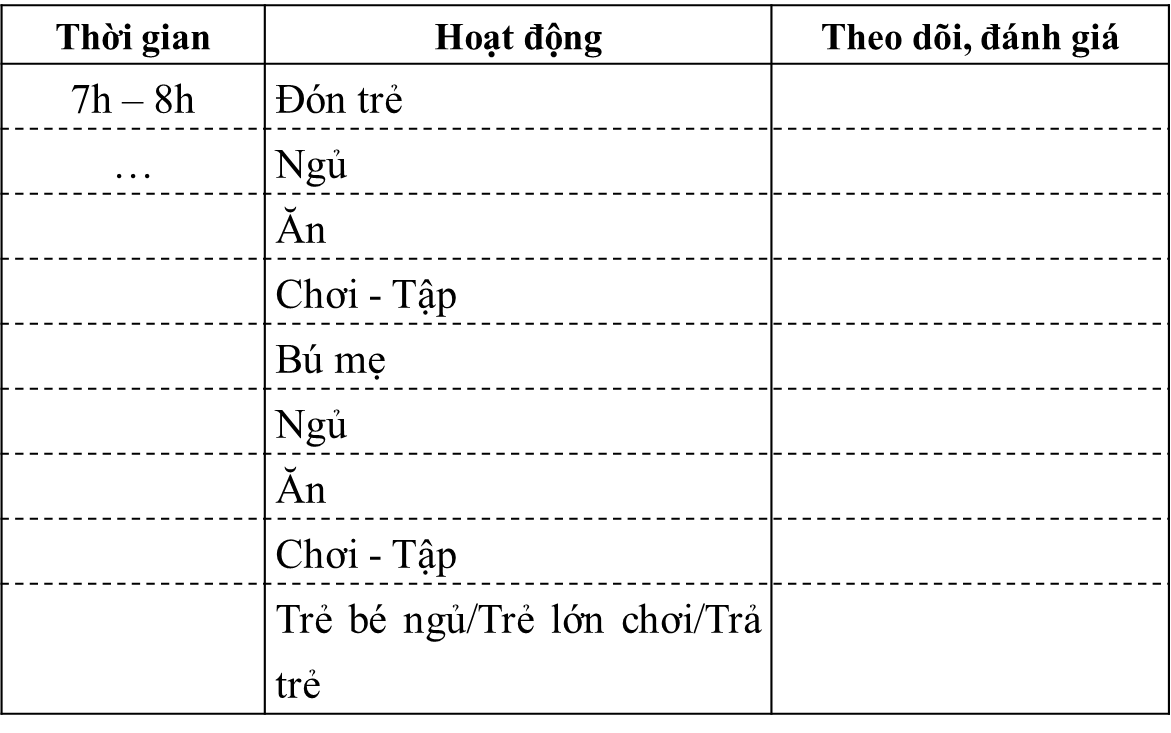 Ghi chú: ghi chép lại những thay đổi rõ rệt của trẻ trong ngày và những điều cần lưu ý để kịp thời điều chỉnh kế hoạch chăm sóc, giáo dục.
Ví dụ: Chế độ sinh hoạt cho trẻ mẫu giáo
Ghi chú: ghi chép lại những thay đổi rõ rệt của trẻ trong ngày và 
những điều cần lưu ý để kịp thời điều chỉnh kế hoạch chăm sóc, giáo dục.
Cách 5: ghi phiếu quan sát, theo dõi cá nhân trẻ/nhóm trẻ trong hoạt động ngày.
Ghi chú: ghi chép lại những thay đổi rõ rệt của trẻ trong ngày và những điều cần lưu ý để kịp thời điều chỉnh kế hoạch chăm sóc, giáo dục.
Lưu ý:
Tùy vào tình hình thực tế GV có thể chọn cách ghi chép phù hợp để thực hiện theo dõi ghi chép đánh giá trẻ hàng ngày. Có thể đánh giá cá nhân trẻ hoặc theo nhóm trẻ (theo tháng tuổi, cá biệt, nổi trội, số trẻ ….) và có thể đánh giá theo ngày hoặc theo tuần. Đối với các trẻ giáo dục hòa nhập mặc dù có hồ sơ đánh giá cá nhân tuy nhiên khi thực hiện đánh giá theo nhóm cần ghi chép để thấy được mức độ, khả năng hòa nhập của trẻ trong nhóm bạn.
Lưu ý:
Giáo viên theo dõi và ghi chép lại những thay đổi rõ rệt, những trẻ trong ngày chưa đạt được các mục đích yêu cầu của các hoạt động trong ngày và những điều cần lưu ý để kịp thời điều chỉnh kế hoạch chăm sóc, giáo dục. Ghi ngắn gọn bằng những nhận định chung, những vấn đề nổi bật (có thể là ưu điểm hoặc hạn chế) thu thập được qua quan sát đối với cá nhân hoặc một nhóm trẻ.
Lưu ý:
Riêng việc sử dụng cách quan sát-ghi chép bằng phiếu rời được thực hiện trên trẻ cá biệt hoặc trẻ bình thường khi có sự thay đổi khác lạ hoặc đặt trọng tâm quan sát chuyên sâu một nội dung nào đó (dấu hiệu trẻ học sâu; trẻ tích cực hào hứng tham gia các hoạt động….)
V. Mục đích, nội dung các hình thức đánh giá trẻ (Nhà trẻ, mẫu giáo)
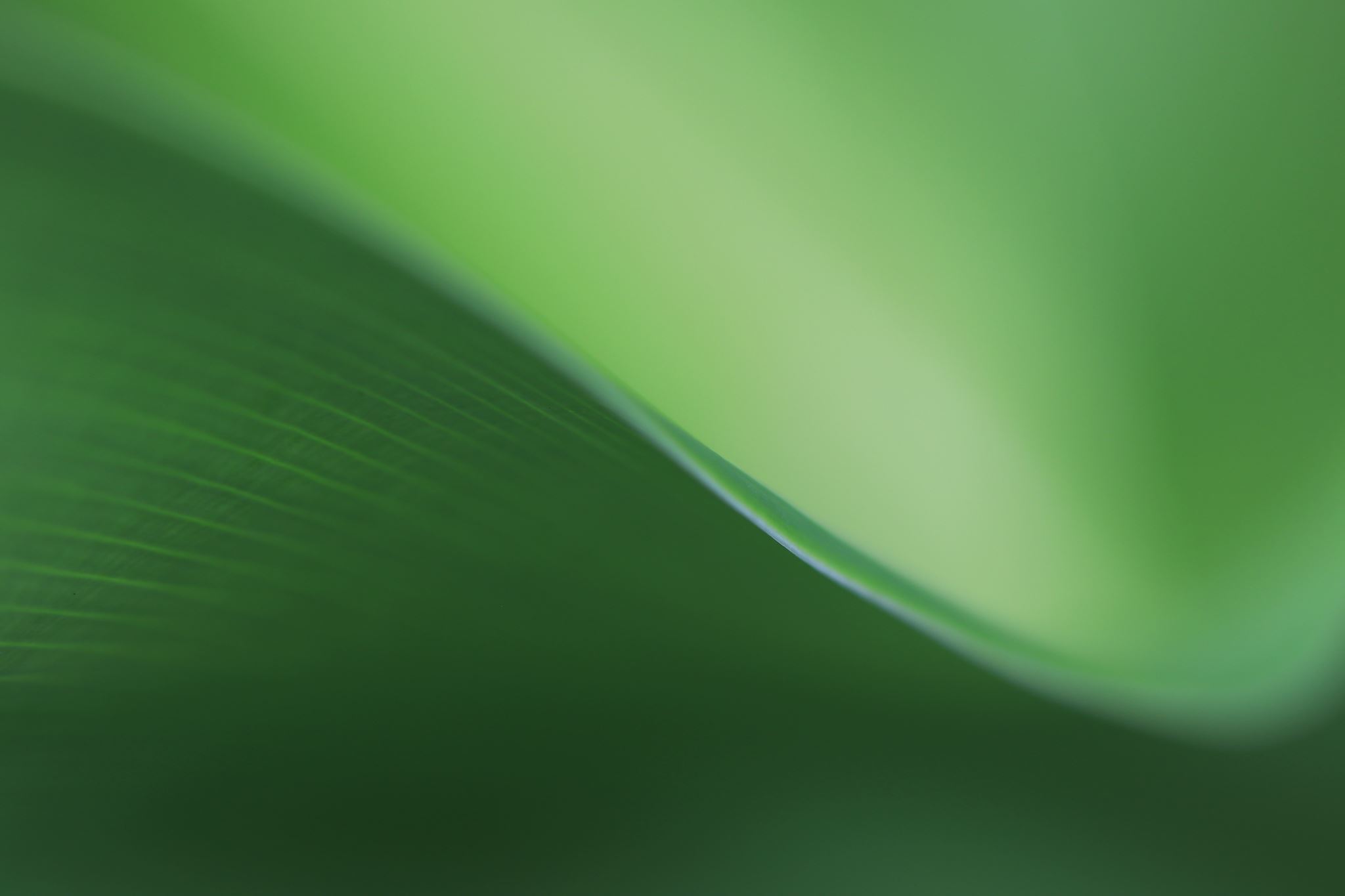 c) Thời điểm căn cứ đánh giá
+ Nhà trẻ
BẢNG KẾT QUẢ ĐÁNH GIÁ TRẺ THEO GIAI ĐOẠN
NHÓM TRẺ: .......................
Tháng ……/……
Lưu ý:
Đối với những trẻ mà thời điểm đánh giá rơi vào những tháng đầu mới đi nhà trẻ, nếu giáo viên không đánh giá được sự phát triển của trẻ, thì có thể hỏi cha mẹ trẻ và ghi lại, cũng như đề ra các biện pháp kích thích sự phát triển của trẻ.
Đối với những trẻ chưa được đánh giá lần nào vào cuối năm học, giáo viên sử dụng các mục tiêu giáo dục của trẻ 36 tháng tuổi và coi đó là sự đánh giá cuối độ tuổi nhà trẻ trước khi lên mẫu giáo, cần chú thích về tháng tuổi của trẻ tại thời điểm thực hiện đánh giá.
+ Mẫu giáo
Đánh giá theo chủ đề hoặc tháng
BẢNG ĐÁNH GIÁ SỰ PHÁT TRIỂN CỦA TRẺChủ đề/Tháng: …………………………………………………………Từ ngày …. tháng…… đến hết ngày ……..tháng ………...
Lưu ý:
* Điều chỉnh kế hoạch chủ đề hoặc tháng tiếp theo 
So sánh, phân tích, đánh giá kết quả của chủ đề/tháng so với mục tiêu đề ra 
Đối với những mục tiêu có tổng số trẻ đạt (+) dưới 70 % thì giáo viên tiếp tục đưa mục tiêu chưa đạt vào mục tiêu giáo dục của chủ đề/tháng tiếp theo.
Đối với mục tiêu có tổng số trẻ đạt (+) trên 70% thì giáo viên điểm ra số trẻ chưa đạt để giúp trẻ rèn luyện mọi lúc, mọi nơi trong quá trình giáo dục và phối hợp với phụ huynh để giúp trẻ đạt được.
Do đó mục tiêu giáo dục của chủ đề/tháng tiếp theo sẽ gồm các mục tiêu mới, các mục tiêu lặp lại (nếu có) cộng thêm các mục tiêu được chuyển từ chủ đề trước sang (những mục tiêu có số trẻ đạt dưới 70%).
Đánh giá cuối độ tuổi
- Đánh giá sự phát triển của trẻ cuối độ tuổi được tiến hành vào tháng cuối cùng của năm học. Việc thu thập thông tin được diễn ra trong suốt quá trình thực hiện các chủ đề/tháng, suốt cả năm học.
- Xây dựng Phiếu đánh giá cuối độ tuổi: Căn cứ vào mục tiêu giáo dục trẻ theo kế hoạch năm học, các giáo viên cùng cán bộ quản lí của nhà trường, cán bộ quản lí ngành học có liên quan lựa chọn từ 30 – 40 mục tiêu giáo dục làm căn cứ xây dựng thành phiếu đánh giá sự phát triển của trẻ. Các mục tiêu được lựa chọn phải đảm bảo đầy đủ các lĩnh vực phát triển, đáp ứng những định hướng phát triển trẻ của từng địa phương.
- Giáo viên có thể sử dụng kết quả đánh giá trẻ hằng ngày và đánh giá trẻ theo chủ đề/tháng để làm cơ sở đánh giá sự phát triển của cá nhân trẻ cuối độ tuổi.
- Kết quả đánh giá được ghi vào phiếu đánh giá sự phát triển của trẻ, mỗi trẻ có 01 phiếu đánh giá được lưu vào hồ sơ cá nhân và thông báo với cha mẹ trẻ để phối hợp chăm sóc, giáo dục trẻ ở trường và ở gia đình. Đồng thời, giáo viên sử dụng kết quả này trao đổi với đồng nghiệp để điều chỉnh kế hoạch giáo dục, trao đổi với giáo viên khi trẻ chuyển lớp, chuyển trường và cùng phối hợp đề xuất các biện pháp giáo dục phù hợp.
PHIẾU ĐÁNH GIÁ SỰ PHÁT TRIỂN CỦA TRẺ …… TUỔINăm học: ....................Họ và tên trẻ :.........................................................................................................Ngày, tháng, năm sinh :..........................................Lớp : ......................................Giáo viên :..............................................................................................................
PHIẾU ĐÁNH GIÁ SỰ PHÁT TRIỂN CỦA TRẺ 5 TUỔINăm học: ....................Họ và tên trẻ :.........................................................................................................Ngày, tháng, năm sinh :..........................................Lớp : ......................................Giáo viên :..............................................................................................................
Kết luận : ...............................................................................................................
.................................................................................................................................
Một số lưu ý để điều chỉnh kế hoạch giáo dục năm học/độ tuổi tiếp theo:
- Đối với trẻ: …………………………………………………………………………
- Đối với giáo viên: ………………………………………………………………….
- Đối với nhà trường: ………………………………………………………………..
- Đối với cha mẹ/người chăm sóc trẻ: ………………………………………………
..........., ngày ......... tháng ........... năm.............
						Giáo viên
Lưu ý: 
Đối với các cơ sở GDMN đăng ký kiểm định chất lượng giáo dục hoặc đăng ký chuẩn quốc gia) cần thực hiện phiếu tổng hợp để dễ dàng phiên kết quả minh chứng qua hồ sơ đánh giá ngoài.
VI. Phương pháp đánh giá
Sử dụng một hay kết hợp nhiều phương pháp sau đây để đánh giá trẻ: Quan sát. Trò chuyện, giao tiếp với trẻ. Trao đổi với cha, mẹ/người chăm sóc trẻ. Phân tích sản phẩm hoạt động của trẻ. Sử dụng tình huống hoặc bài tập/ trắc nghiệm......
Lưu ý: 
Khi thực hiện theo dõi, đánh giá trẻ, giáo viên cần thực hiện phối hợp các phương pháp khác nhau một cách  linh hoạt để có kết quả đáng tin cậy. 
Việc lựa chọn các phương pháp đánh giá là tùy thuộc vào sự quyết định của giáo viên sao cho thích hợp nhất với hoàn cảnh, điều kiện thực tiễn.
VII. Một số lưu ý trong đánh giá sự phát triển của trẻ
Kết quả đánh giá không dùng để: xếp loại trẻ, so sánh trẻ này với trẻ khác,sử dụng làm tiêu chuẩn tuyển chọn trẻ vào trường tiểu học, đối với trẻ 5 tuổi.
Kết quả này được phân tích xác định nguyên nhân để từ đó xây dựng đề xuất các biện pháp can thiệp, các điều kiện đảm bảo sự phát triển của trẻ theo các giai đoạn.
KẾT LUẬNĐánh giá là một phần không thể thiếu trong quá trình giáo dục. Đánh giá sự phát triển của trẻ trong chương trình GDMN nhằm xác định mức độ phát triển của trẻ so với mục tiêu của từng độ tuổi để có biện pháp chăm sóc giáo dục trẻ thích hợp giúp trẻ tiến bộ./.
Trân trọng cám ơn!